Bonton i sugestije za bolju komuniKACIJU S OSOBAMA S INVALIDITETOM
NAJOSNOVNIJE
Usredotočite se na osobu, a ne na njeZIn invaliditet!
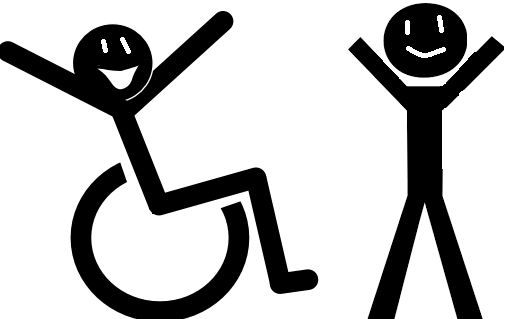 Prije nego priskočite u pomoć pitajte ju želi li pomoć!
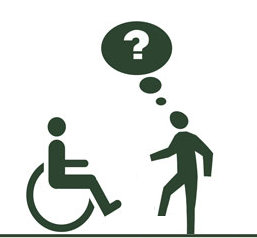 Govorite izravno osobi u kolicima, a ne nekome pokraj !
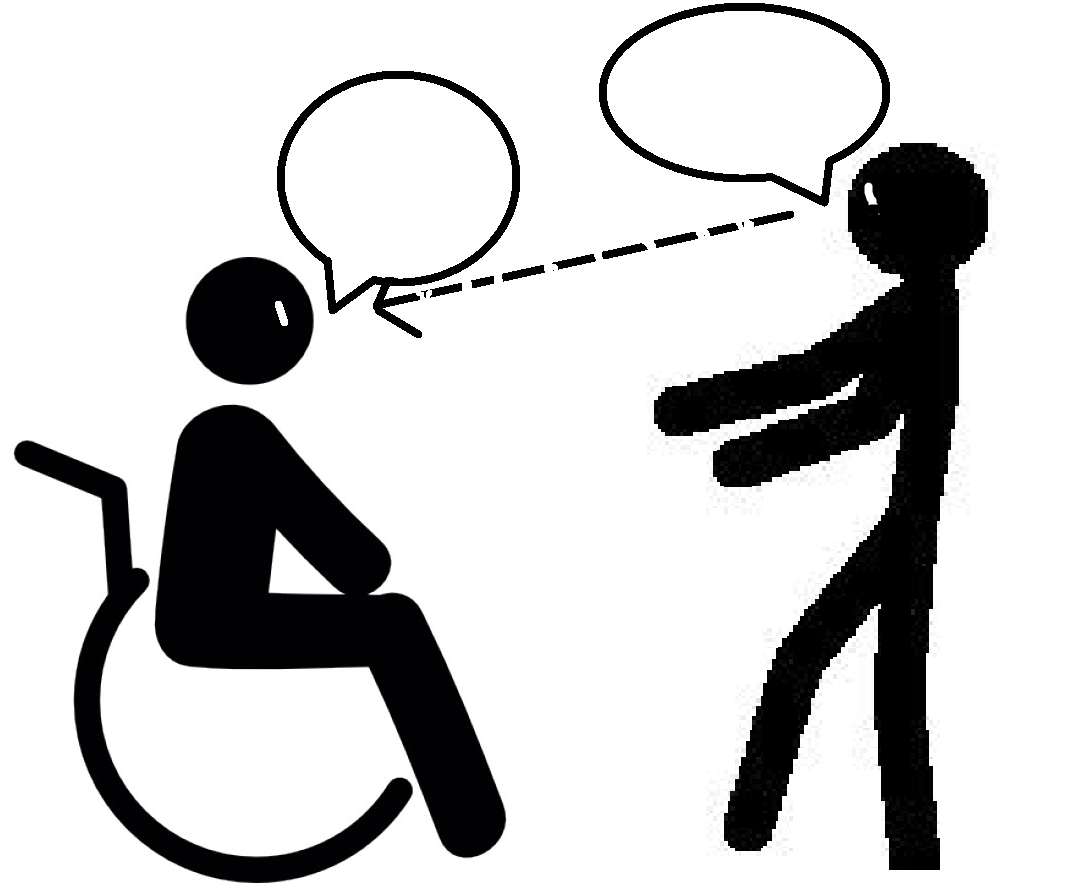 Osobu u invalidskim kolicima nikada ne tapšite po glavi !
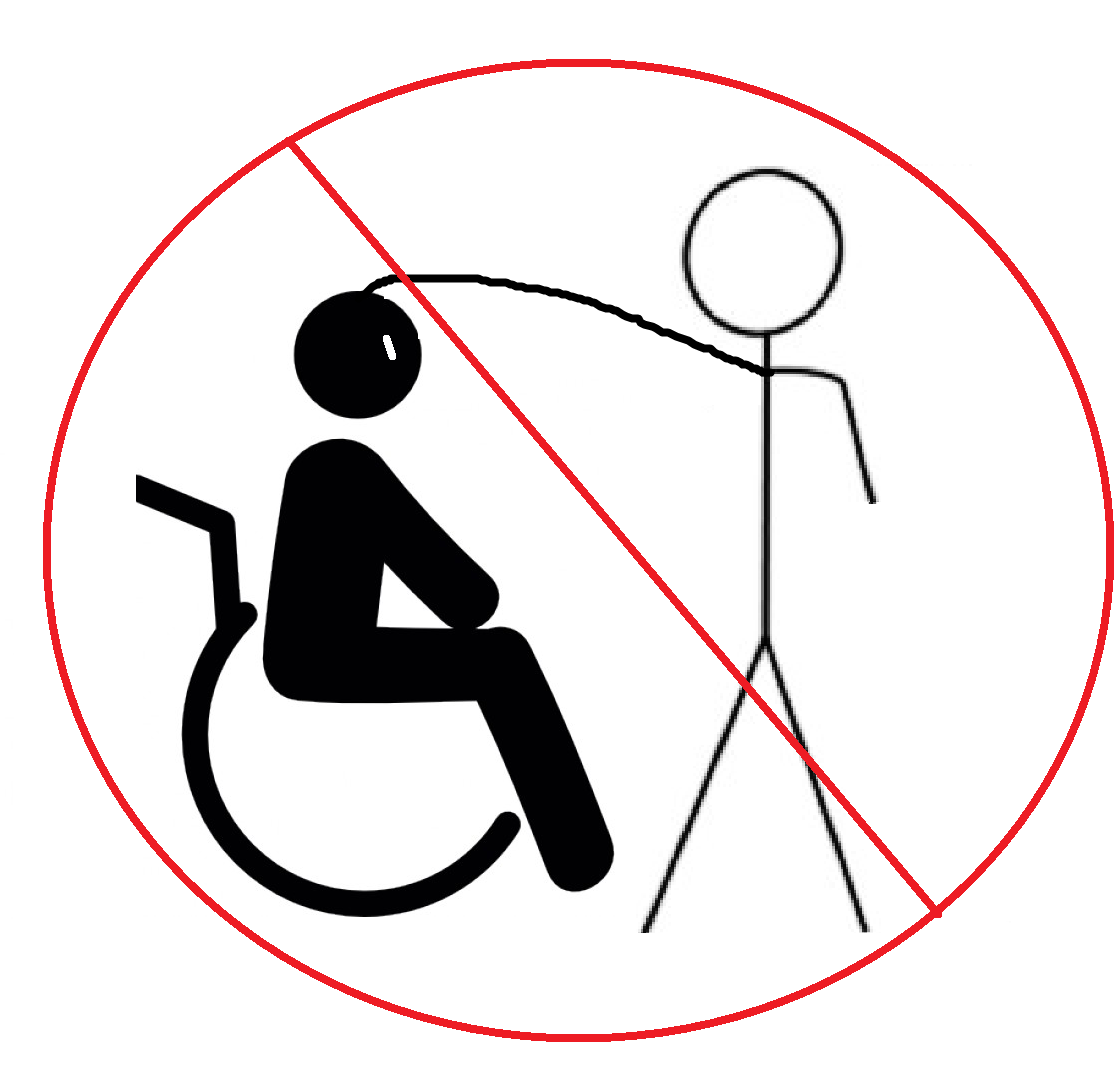 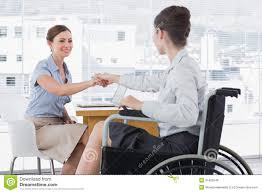 Pristojno je rukovati se s osobom s invaliditetom pa čak i ako ima ograničene mogućnosti micanja ruke
Usredotočite se na osobu, a ne na njeZIn invaliditet!
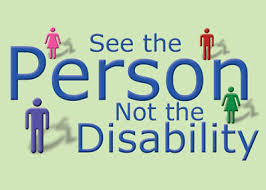 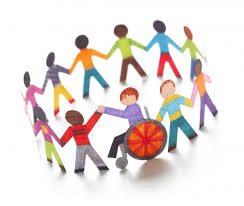 Nemojte misliti o ljudima u kolicima kao o bolesnima i pazite na svoje predrasude !
Nemojte misliti kako je uporaba kolica tragedija !
Kad su invalidska kolica dobro opremljena, ona mogu značiti slobodu koja pruža korisniku mogućnost slobode kretanja.
https://www.youtube.com/watch?v=WxoyKamPfjk
Ne podcjenjujte mogućnosti ljudi s invaliditetom ili ljudi koji su u invalidskim kolicima !
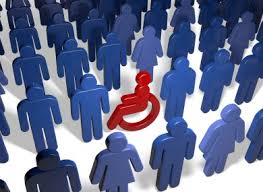 Istražili:
učenici 7.b razreda